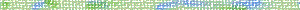 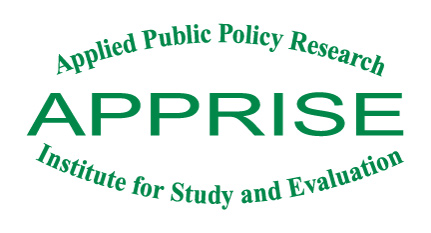 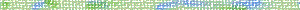 Understanding the Low-Income Market to Improve Energy Programs
Paula Carmody, MD Office of People’s Counsel
Matthew Lyons, APPRISE
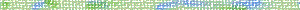 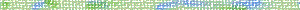 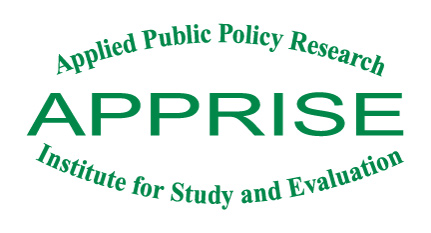 Presentation Overview
2
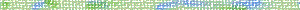 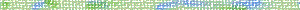 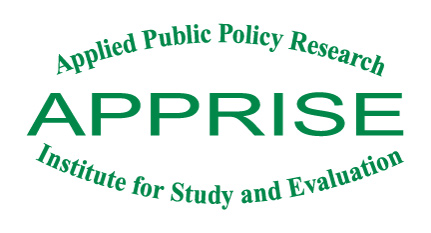 Office of People’s Counsel Background
3
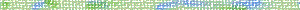 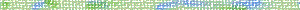 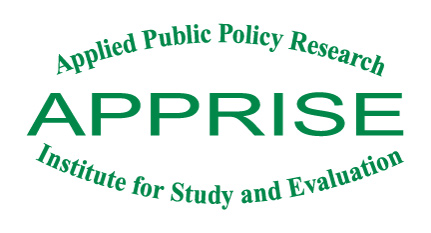 Agency Mission
Represent interests of all State residential utility customers
Electric, Gas, Private Water, Telecom Services

Special focus on low-income and vulnerable customers
Energy affordability and energy efficiency
4
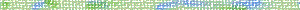 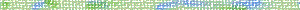 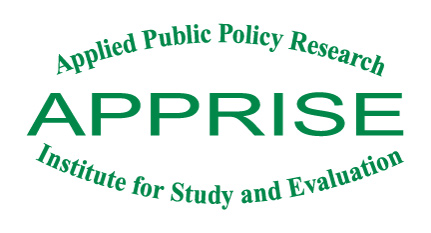 Where We Act
Public Service Commission (PSC)
Federal Agencies and PJM
State Legislature
Advisory Boards, Government, and Non-Profit Collaborations
NASUCA
5
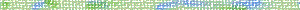 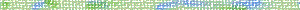 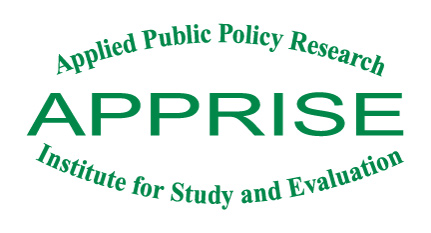 Policy Areas – Energy Affordability
6
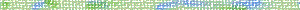 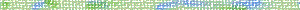 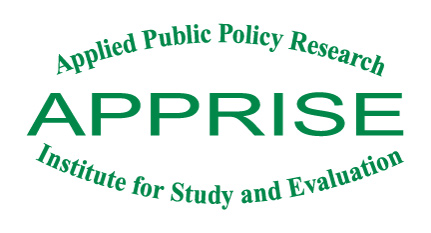 Policy Areas – Energy Efficiency
7
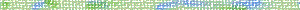 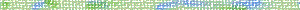 Low-Income Energy Issues
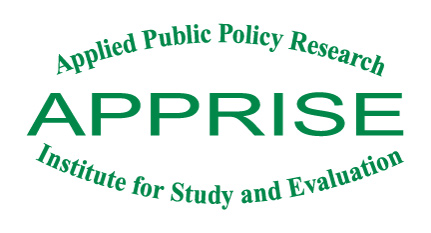 8
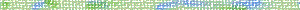 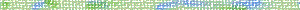 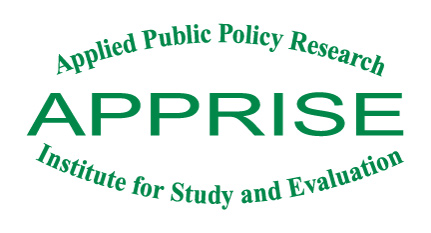 Low-Income Energy Programs
9
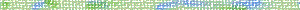 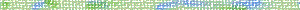 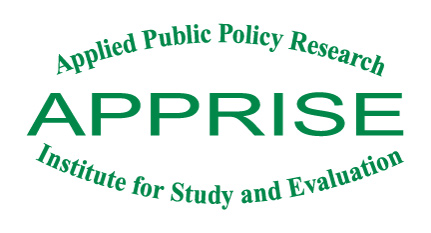 Interest in Market Research
County and regional differences in low-income population
Gaps in utilization of bill assistance and energy efficiency programs
Inform data-driven local outreach strategies
Identify targeting opportunities for partners to improve affordability and increase participation
10
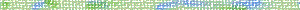 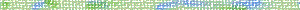 Market Characterization Report
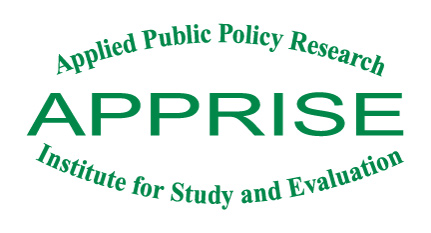 http://opc.maryland.gov/RegulatoryActivities/Publications.aspx
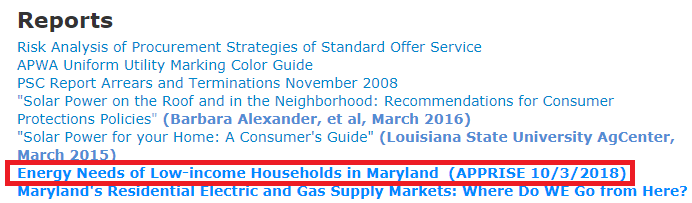 11
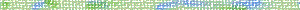 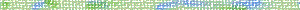 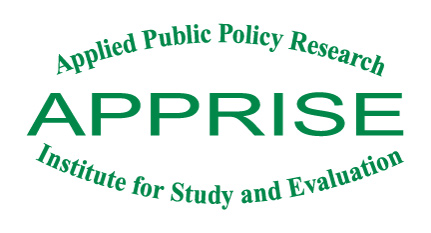 Market Characterization Research Plan
12
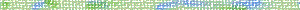 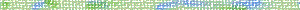 APPRISE
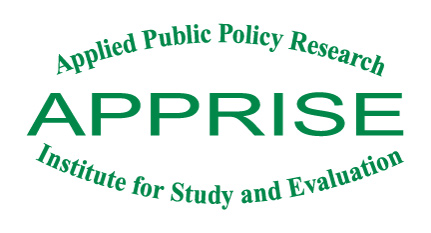 13
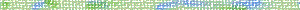 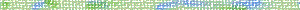 Research Objectives
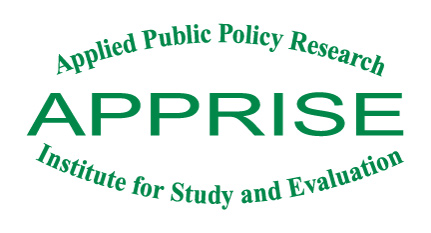 14
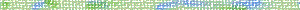 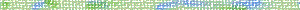 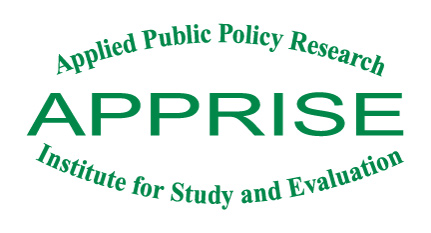 Utility Regions
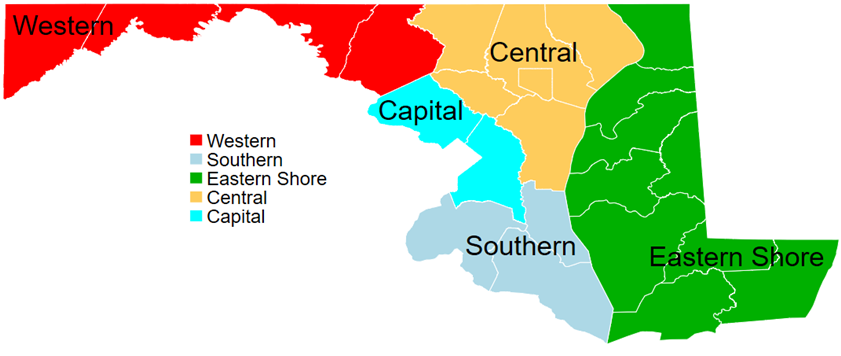 15
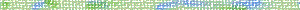 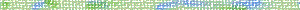 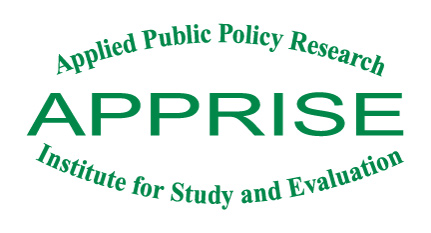 County Areas
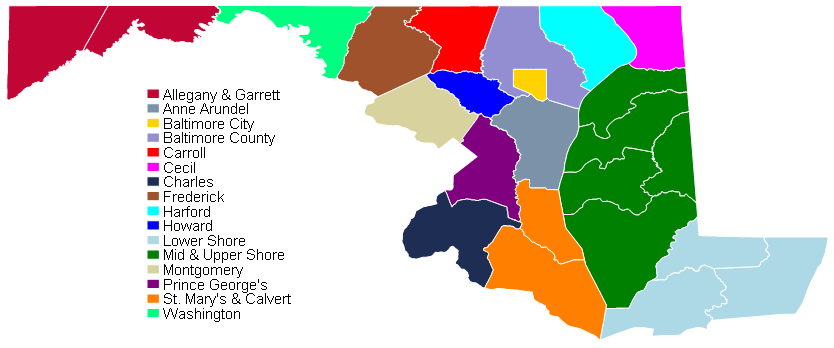 16
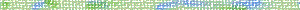 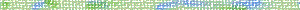 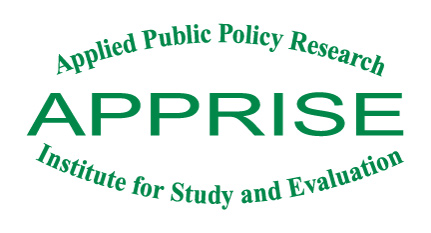 Data Sources
17
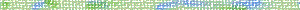 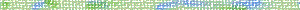 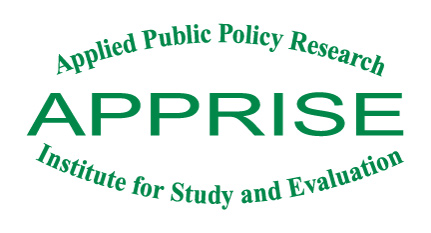 Market Characterization Results
18
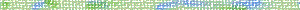 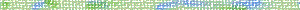 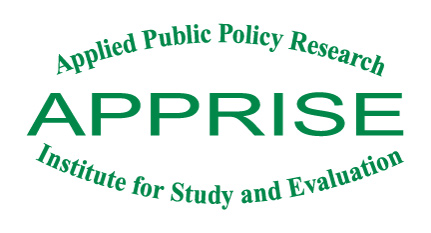 Income and Eligibility
How Can Market Analysis Inform Program Design
19
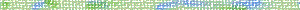 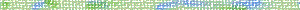 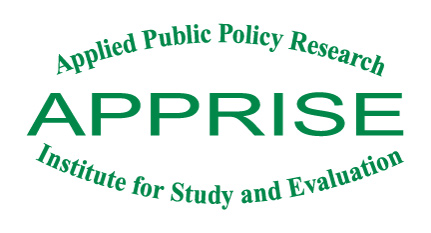 Program Eligibility
Program Eligibility by State Region
Source: ACS (2014 – 2016)
20
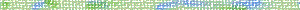 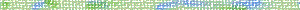 Federal Poverty Level
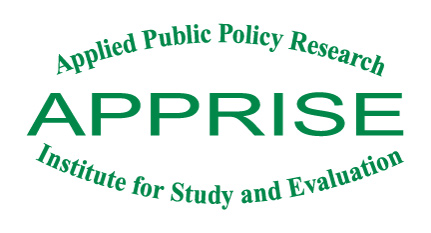 Source: ACS (2014 – 2016)
21
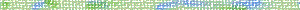 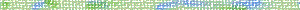 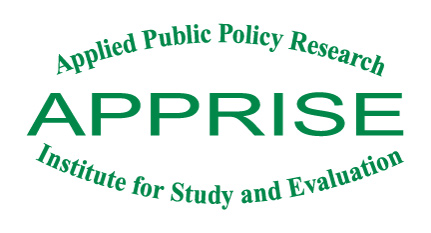 Sources of Income
Source: ACS (2014 – 2016)
22
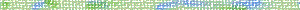 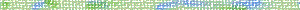 Recertification Policy
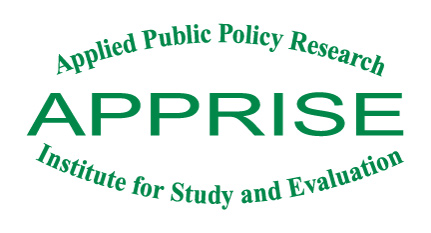 In FY 2019, OHEP launched a streamlined recertification process for seniors and disabled households on fixed income
* Retirement benefits include social security income and retirement, survivor, and disability pensions
Source: ACS (2014 – 2016)
23
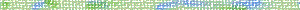 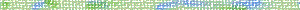 Heating Assistance
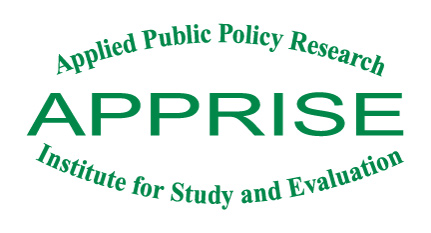 Source: ACS (2014 – 2016) / FY 2017 OHEP Data File
24
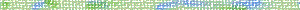 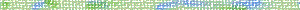 Heating Assistance
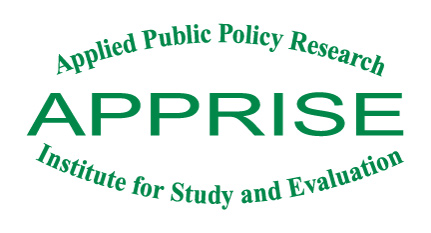 Source: ACS (2014 – 2016) / FY 2017 OHEP Data File
25
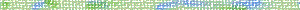 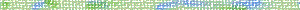 Weatherization Participation
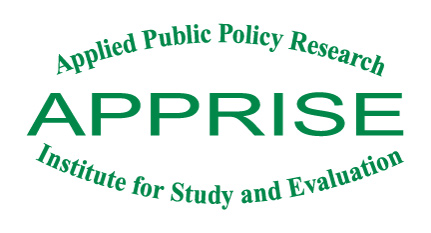 Source: ACS (2014 – 2016) / FY 2010 - 2017 DHCD Data File
26
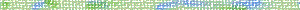 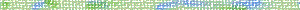 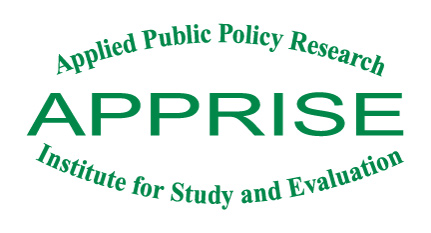 Demographics
How Can Market Analysis Inform Program Design
27
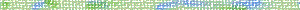 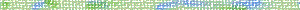 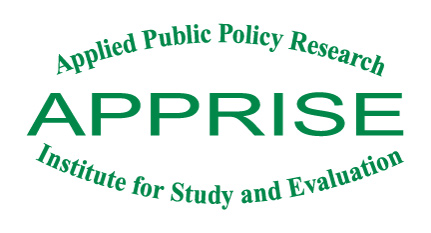 Household Type
Source: ACS (2014 – 2016)
28
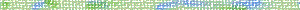 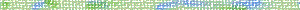 Vulnerable Households
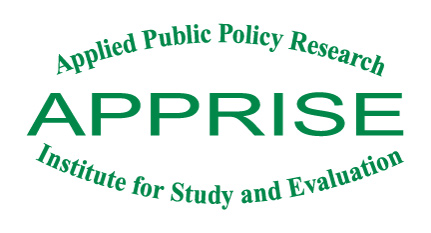 Source: ACS (2014 – 2016)
29
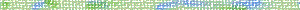 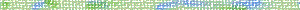 Vulnerable Households
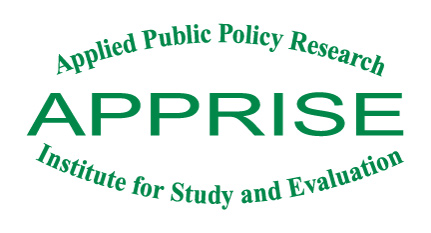 Source: ACS (2014 – 2016) / FY 2017 OHEP Data File / FY 2010 – FY 2017 DHCD Data File
30
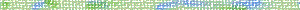 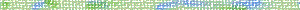 Linguistic Isolation
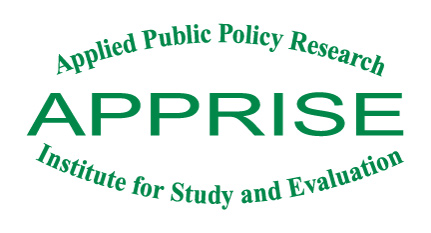 Source: ACS (2014 – 2016)
31
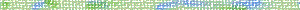 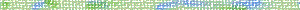 Internet Access
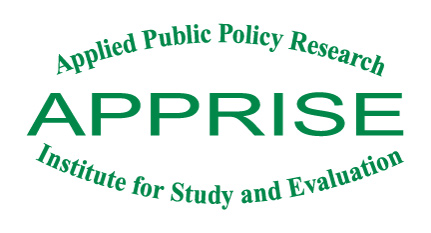 32
Source: ACS (2014 – 2016)
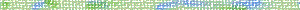 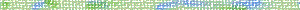 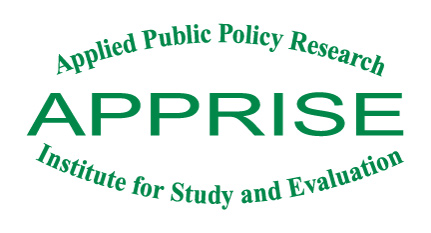 Housing
How Can Market Analysis Inform Program Design
33
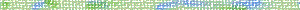 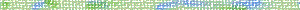 Home Ownership
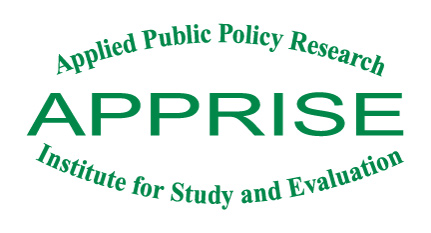 Source: ACS (2014 – 2016)
34
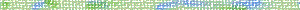 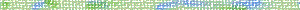 Home Ownership
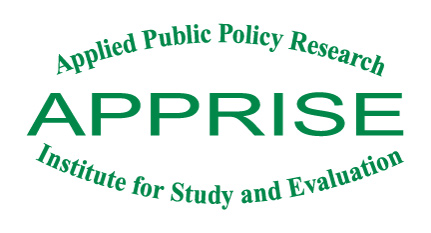 Source: ACS (2014 – 2016)
35
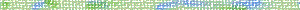 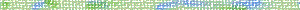 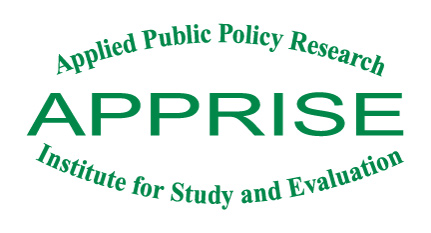 Home Ownership
Source: ACS (2014 – 2016) / FY 2017 OHEP Data File / FY 2010 – FY 2017 DHCD Data File
36
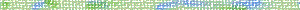 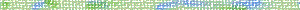 Housing Type
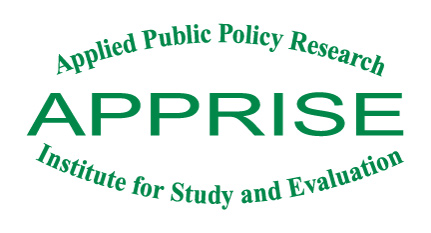 37
Source: ACS (2014 – 2016)
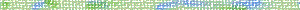 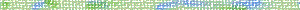 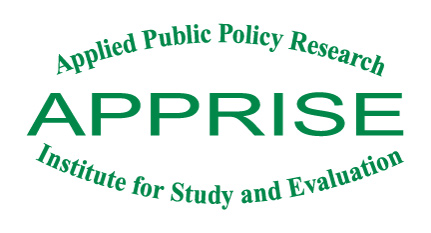 Housing Type and Ownership
Distribution of Low-Income Households 
By Housing Unit Type and Ownership Status
Source: ACS (2014 – 2016)
38
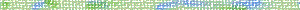 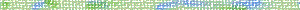 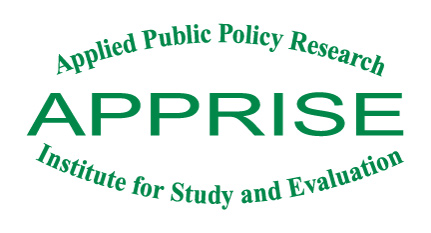 Housing Age
Source: ACS (2014 – 2016)
39
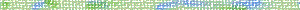 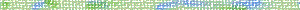 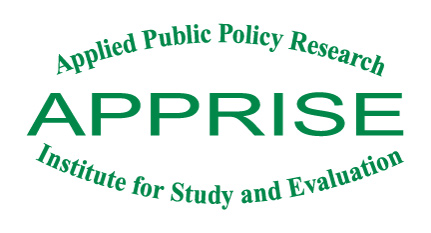 Energy and Utilities
How Can Market Analysis Inform Program Design
40
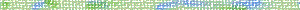 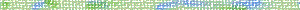 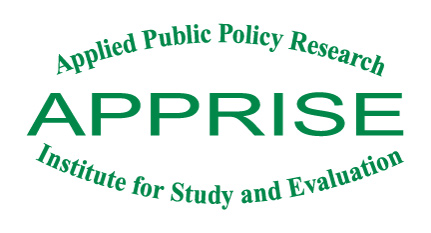 Utility Heated Homes
Source: ACS (2014 – 2016)
41
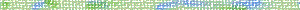 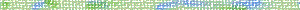 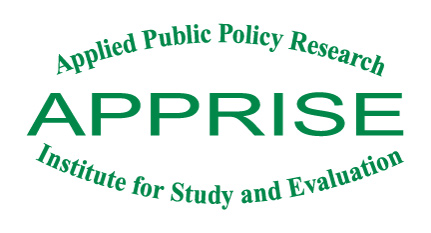 Bulk Fuel Heated Homes
Source: ACS (2014 – 2016)
42
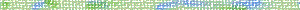 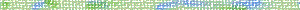 Main Heating Fuel
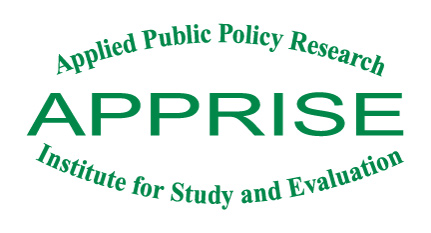 Source: ACS (2014 – 2016) / FY 2017 OHEP Data File
43
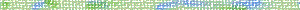 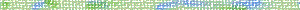 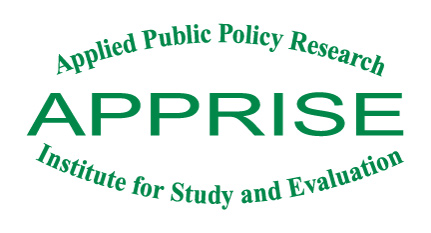 Electricity Usage
Source: RECS (2009) 
Includes survey respondents from Maryland, Washington D.C., West Virginia, and Delaware
44
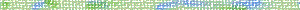 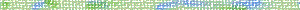 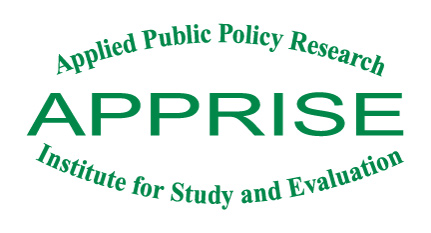 Heat Included in Rent
45
Source: ACS (2014 – 2016)
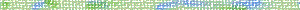 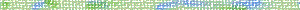 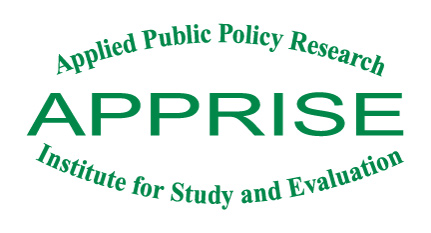 Water and Sewage Costs
Totals do not account for potential increase in costs in 2017 and 2018.
Source: ACS (2014 – 2016)
46
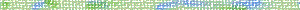 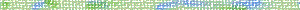 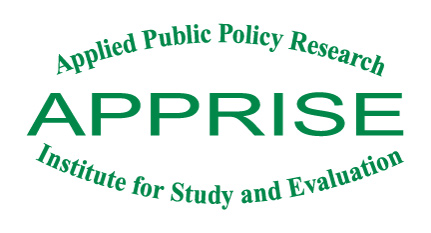 Energy and Shelter Burden
How Can Market Analysis Inform Program Design
47
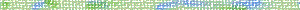 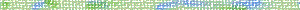 Energy Affordability
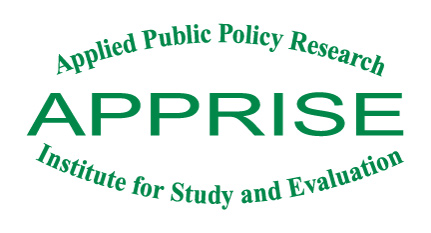 Energy Burden – percentage of income paid to energy bills
Gross: Prior to receipt of energy assistance
Annual Energy Bill / Annual Income
Net: After receipt of energy assistance
(Annual Energy Bill – Energy Assistance Benefit) / Annual Income
Average Energy Burden of Non-Low-Income Households: 2%

Office of People’s Counsel advocates for adoption of a 6% energy affordability target
48
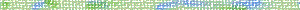 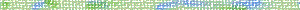 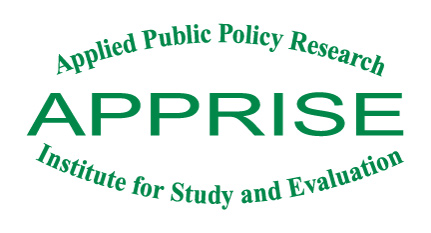 Housing Affordability
Shelter Burden – percentage of income paid to housing costs
Owners: Mortgage, real estate taxes, insurance, utilities, fuels, mobile home costs, condo fees
Renters: rent, utilities, and fuels
The U.S. Department of Housing & Urban Development defines affordable housing costs as not exceeding 30% of income
49
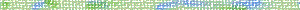 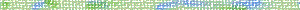 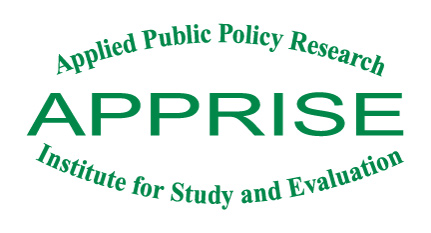 Heating Expenditures
Source: ACS (2014 – 2016)
50
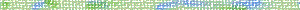 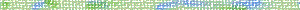 Energy Expenditures
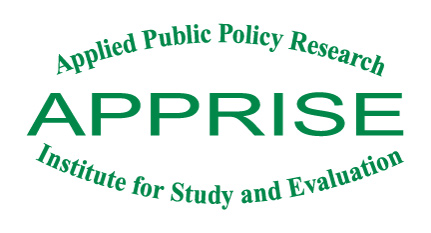 Does not include fuel expenditures for fuel types other than primary heating source
Source: ACS (2014 – 2016)
51
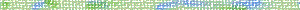 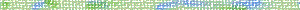 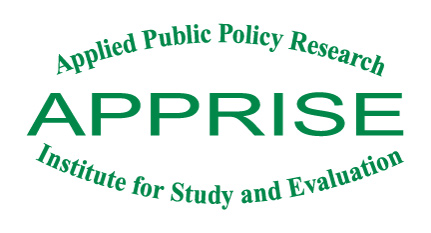 Heating Assistance Benefits
Heating Bill Paid and Heating Assistance Benefits 
By Main Heating Fuel
Source: ACS (2014 – 2016) / FY 2017 OHEP Data File
52
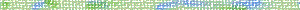 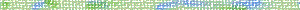 Energy Burden
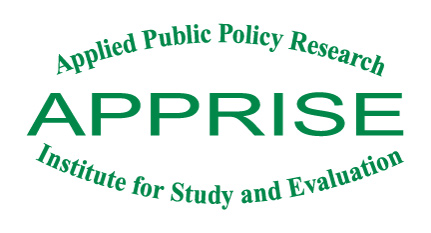 6% OPC Target
Source: ACS (2014 – 2016)
53
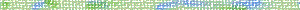 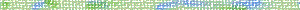 Energy Burden
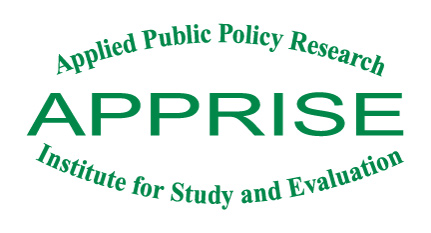 6% OPC Target
Source: ACS (2014 – 2016) / FY 2017 OHEP Data File
54
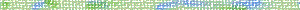 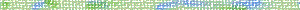 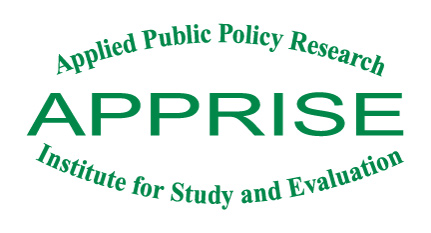 Energy Burden
6% OPC Target
55
Source: ACS (2014 – 2016) / FY 2017 OHEP Data File
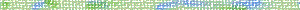 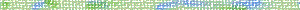 Shelter Burden
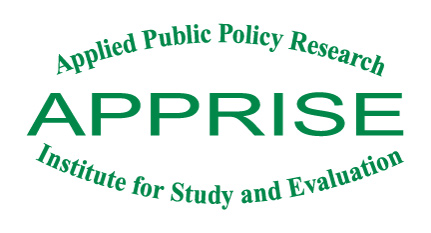 30% OPC Target
Source: ACS (2014 – 2016)
56
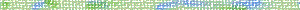 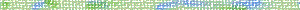 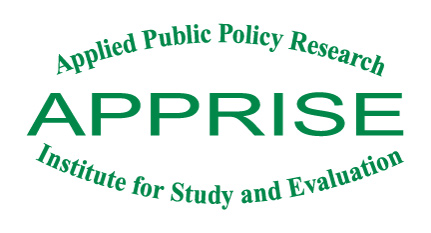 Shelter Burden
30% OPC Target
Source: ACS (2014 – 2016)
57
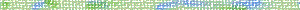 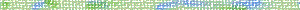 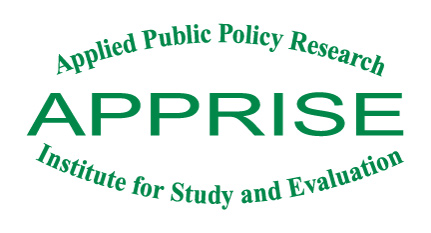 Findings and Recommendations
58
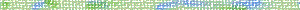 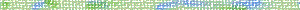 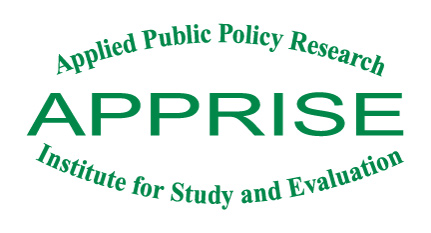 Findings and Recommendations
59
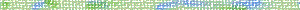 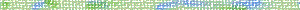 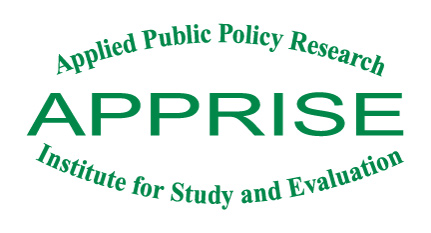 Using Data For Program Improvement
60
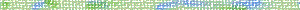 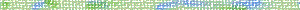 Low-Income Energy Efficiency
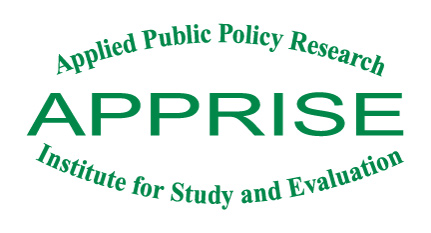 EmPower Low-Income Work Group using data to
Adopt low-income energy savings goals
Target outreach to households with low participation at county level
Partner with utilities and stakeholders to increase participation in utility programs
61
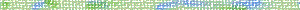 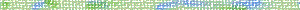 Energy Efficiency Findings of Interest
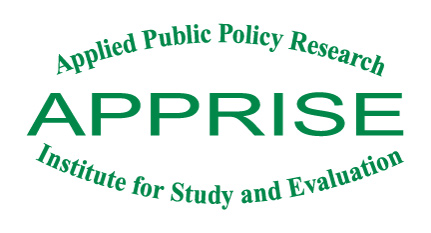 62
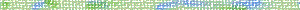 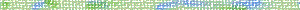 Low-Income Energy Assistance
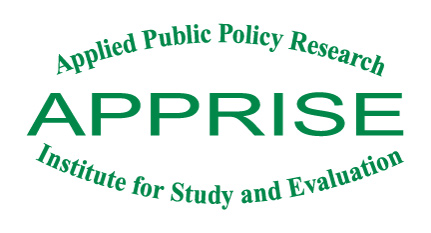 Partnering with state and local agencies to
Target outreach to underrepresented populations
Evaluate barriers to participation within application processes
Increase overall participation levels
Address gap in energy affordability among current program recipients
63
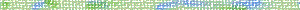 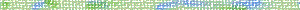 Energy Assistance Findings of Interest
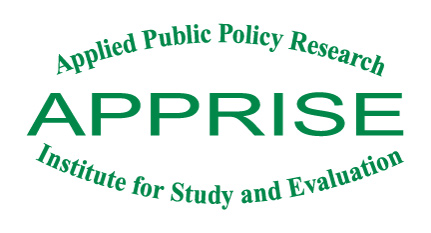 64
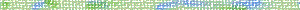 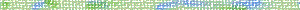 Open Access Database (In Development)
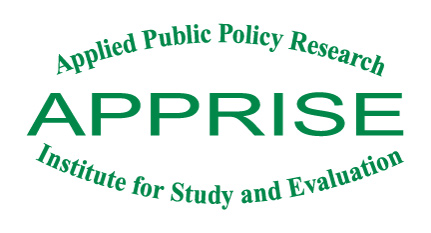 Will make low-income market data available to the public through customizable, dynamic reports
Geographic Analysis
State, region, and county
Population Analysis  
Income, demographics, housing, energy
Statistical Analysis
Energy and shelter costs and household burdens
Intended to help agencies understand the needs of their customers, improve outreach, and increase participation
65
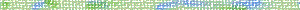 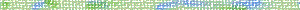 Open Access Database(In Development)
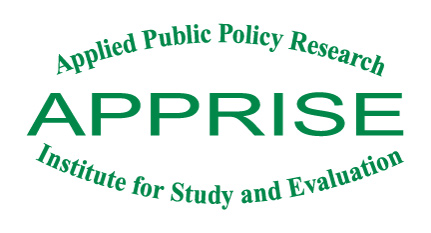 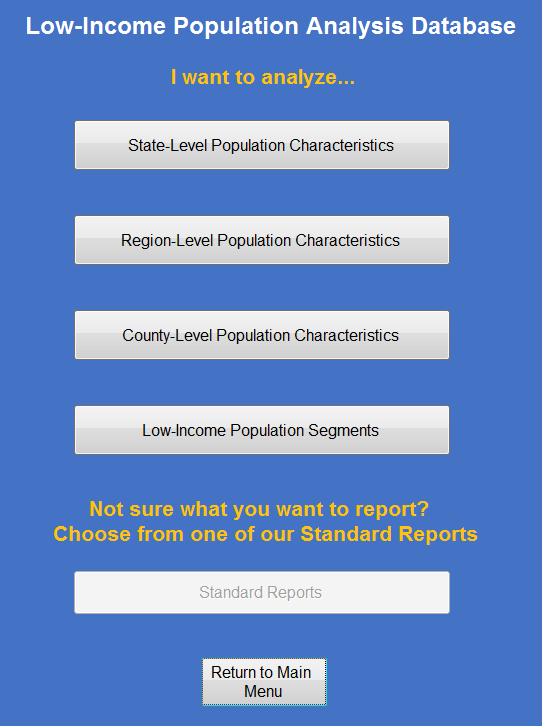 66
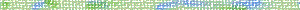 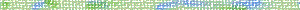 Open Access Database(In Development)
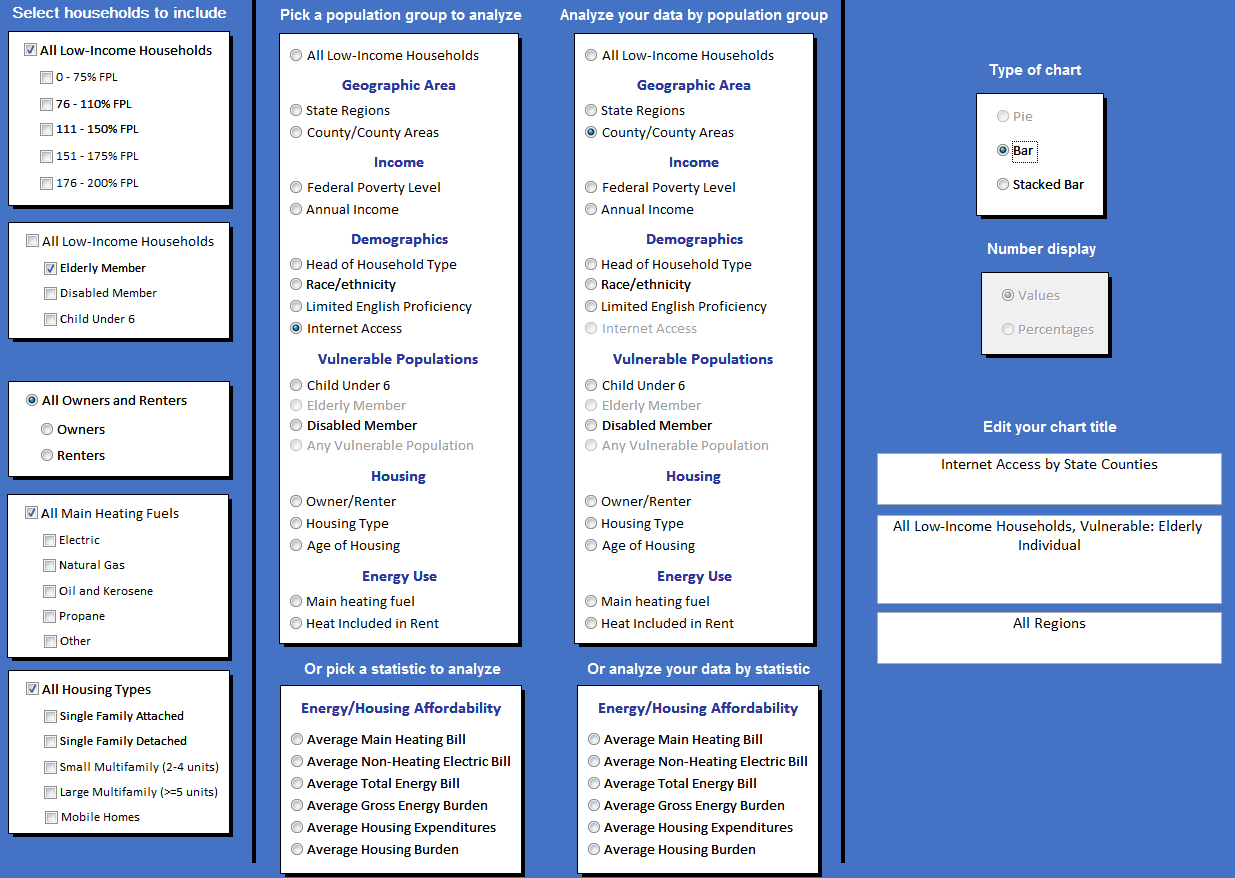 67
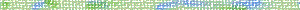 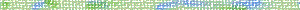 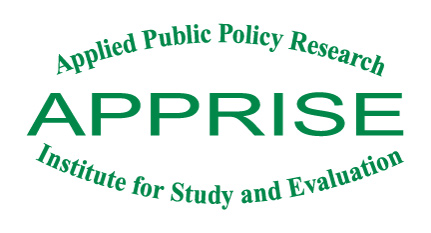 Discussion
Paula Carmody
People’s Counsel
Maryland Office of People’s Counsel
410-767-8150
Paula.Carmody@Maryland.gov
Matthew Lyons
Project Director
APPRISE
609-252-8014
Matthew-Lyons@appriseinc.org
68
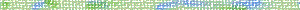